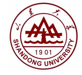 LHAASO KM2A Reconstruction Software
based on LodeStar
Jia Kang, Zhu Chengguang , Li Zhe (IHEP)
Shandong University
2021.04
1
LodeStar: LHAASO Offline Data Processing Software Framework
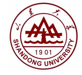 New Version installed in cvmfs
sl7_x86_64_gcc6.5.0
Support the xrootd  agreement
Update all DataIO  services for xrootd
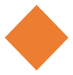 The whole software is based on Lodestar
2
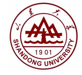 The Software Structure
DetectorQuality_3quarter
Get detectors status
KM2Arec_3quarter
Main Reconstructed Program
Shell
bash file directory for run and sub jobs
KM2Arec
Status.root
RecData
RawData
DetectorQuality
3
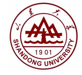 DetectorQuality
Detector Quality Monitor
Noise rate, Occupancy, Time residual of each ED and MD
Two versions are provided
GeomertrySvc
EventRecIhepSvc
Two Output Type
Status.root
RawInputSvc
RawData
GetDetQuality
or
Status.txt
KM2ATimeSvc
KM2ACharSvc
4
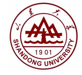 The Main Program – KM2Arec
KM2ACharSvc
KM2ATimeSvc
GeomertrySvc
EventRecIhepSvc
RecData
RawData
Event Loop
DataCalibration
EventReconstruction
RawInputSvc
NtupleOutputSvc
LHCaliEvent
RawEvent
LHRecEvent
5
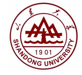 Shell
Shell package
Release package
LHStatus_V1.py
LHStatus_V2.py
Trans.py
LHRec.py

RecStand.sh
RecSub_job.sh
Status1_release
Status2_release

Rec_release
6
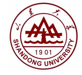 Test and Performance
We run some tests:
Data Storage
Run Time
Data save in 

 /eos/lhaaso/   (have copy file )
 
 /eos/user/       (no copy file)
DetectorQuality  ~ 5min
7
KM2Arec     ~ 1h 50min
Both of them have no unsuccessful file
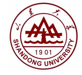 Test and Performance
Comparison of some key parameters :
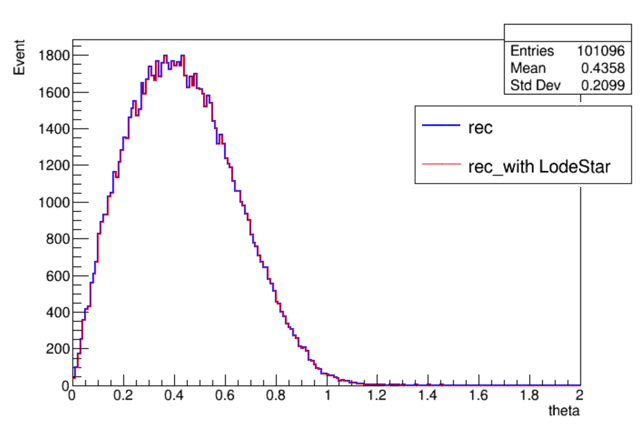 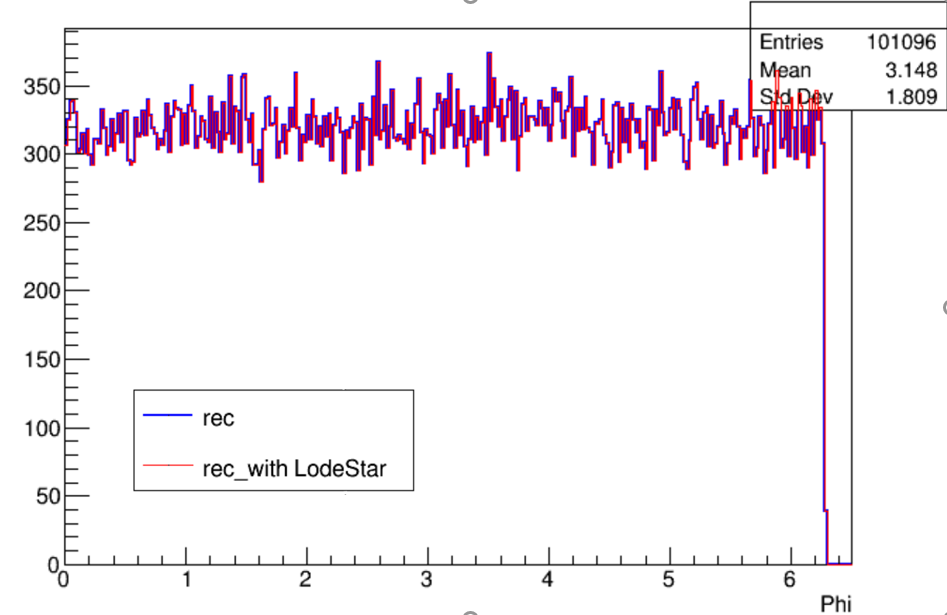 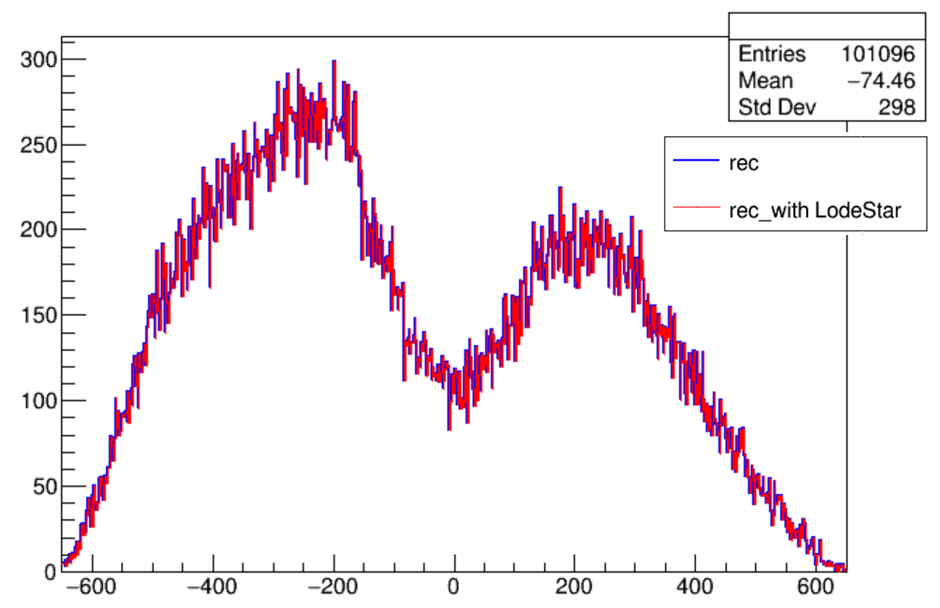 r_Theta
r_Phi
r_Corex
8
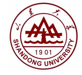 Test and Performance
Comparison of some key parameters :
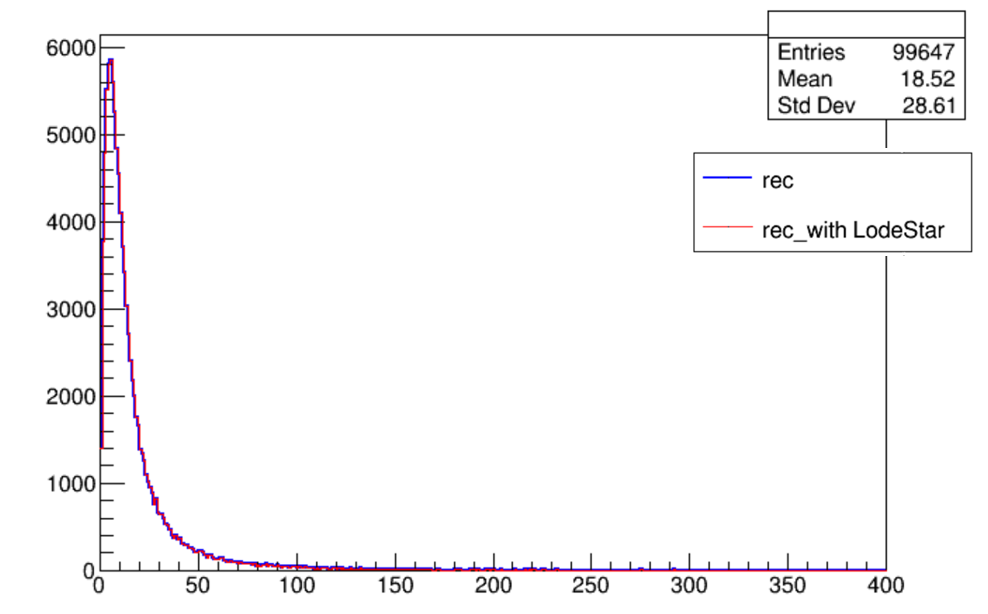 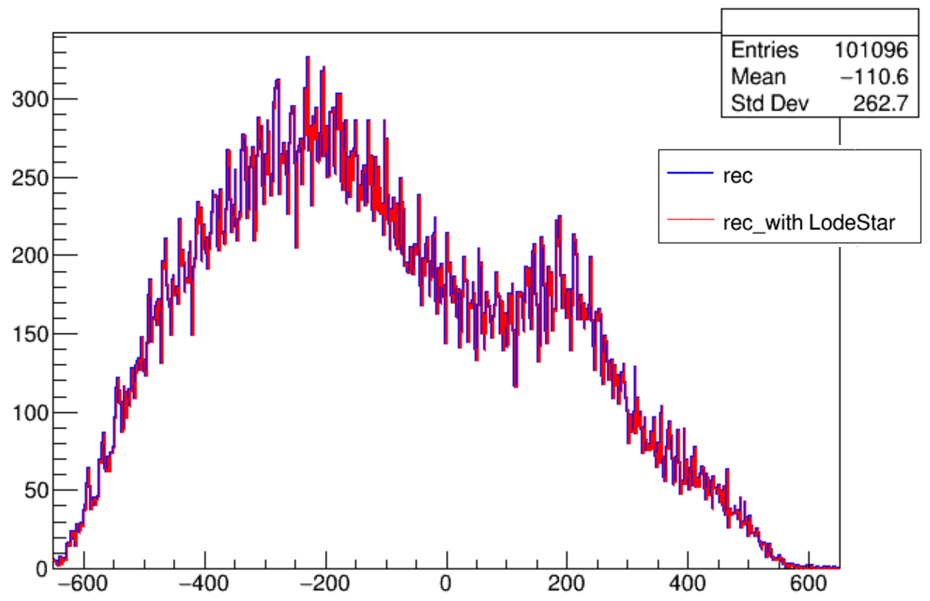 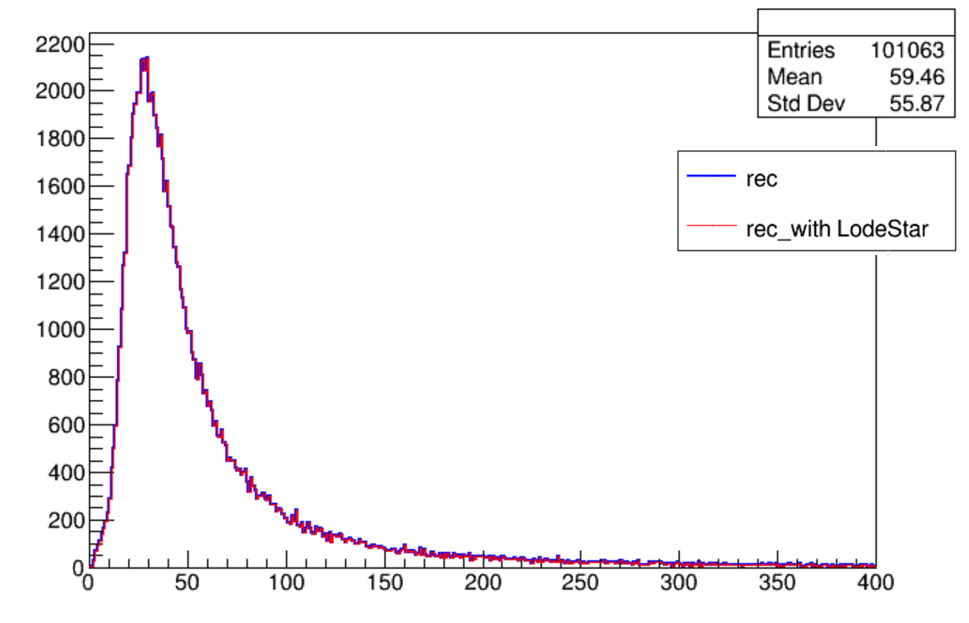 r_Corey
NpE3
NuM4
9
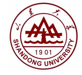 Test and Performance
We also used the 7days data to analysis moonshadow
Data : 20201227-20210102   7 days
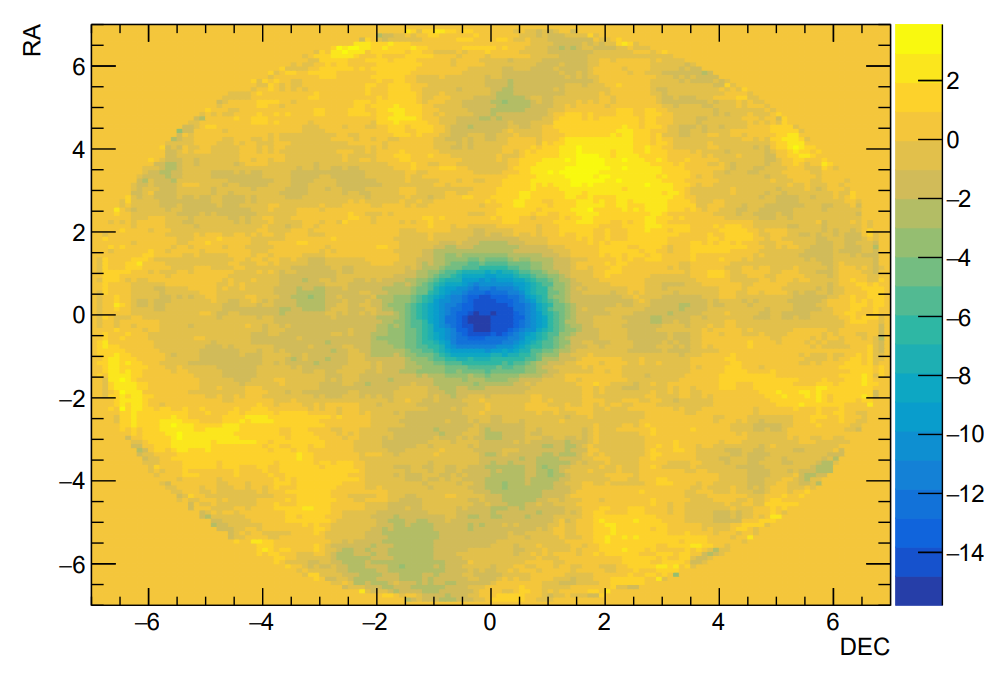 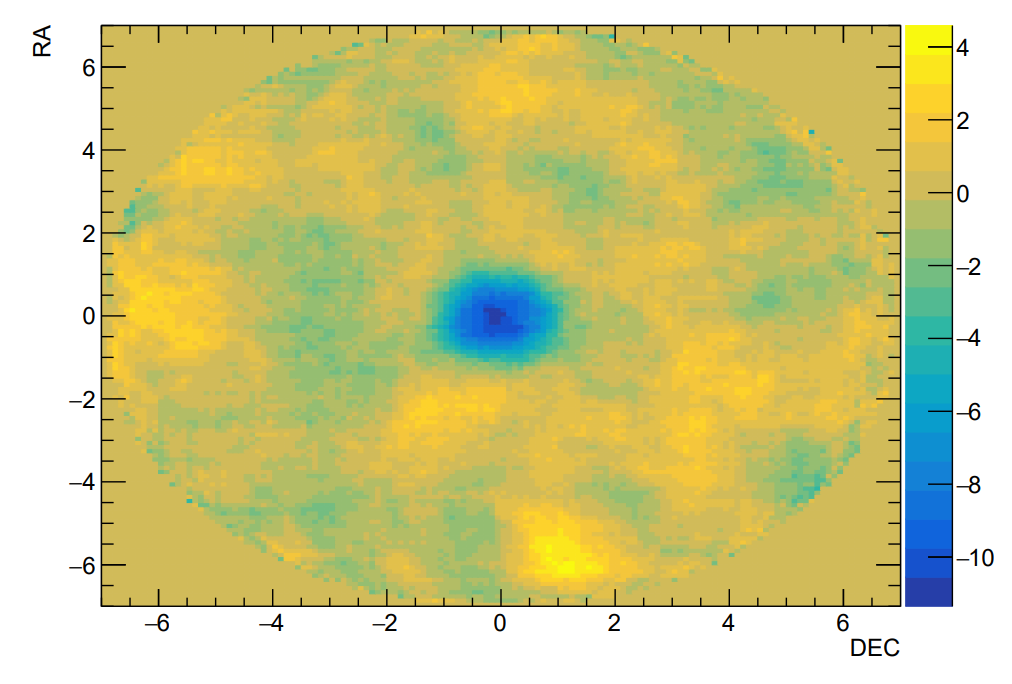 NfiltE>=15&&NfiltE<42
NfiltE>=42&&NfiltE<120
MoonShadow
10
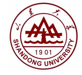 Summary
The program has been basically completed and realized its function.
More detailed tests are still under way ......
Based on Lodestar's features:
All algorithms and services are independent modules ,which reduced  the bug rate.
common services and unified data interfaces
The event loop of LodeStar management can reduce the risk of memory leaks
The Twiki page can provide better application sharing
http://twiki.ihep.ac.cn/twiki/view/LHAASO/LhaasoSoftware
11
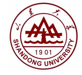 Thank you!
12
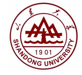 13
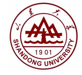 14
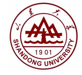 operation
Based on the encapsulation and modularity provided by the LodeStar framework , the user does not need to consider DataModel and DataIO
configuration environment
Download the need package
make install
execute
15
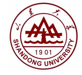 DetectorQuality
It also provides two types of 
output file
It provides two algorithms for generating state files
Txt file          Root file
GetDetQuality_V1
GetDetQuality_V2
Corresponding to
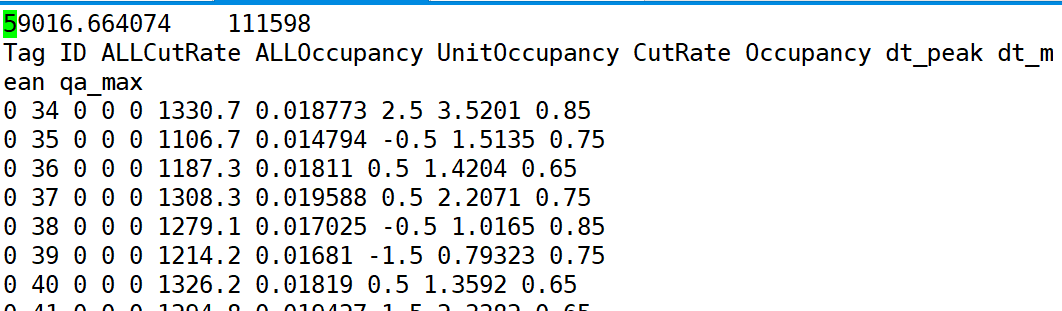 /eos/lhaaso/rec/km2a/software/Detector_Quality/
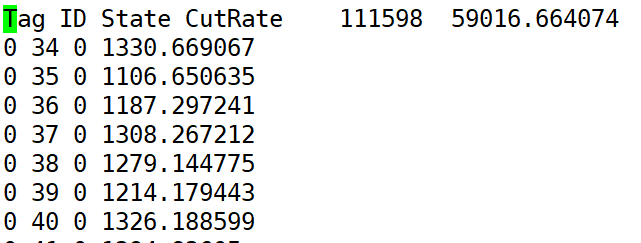 V2
V1
16
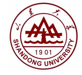 The Main Program – KM2Arec
GeomertrySvc
EventRecIhepSvc
GeometrySvc provides two data interfaces for DetectorState file
SetDetectorStatus()     for Status.txt
SetDetectorStatusRoot()  for Status.root
17
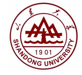 Test
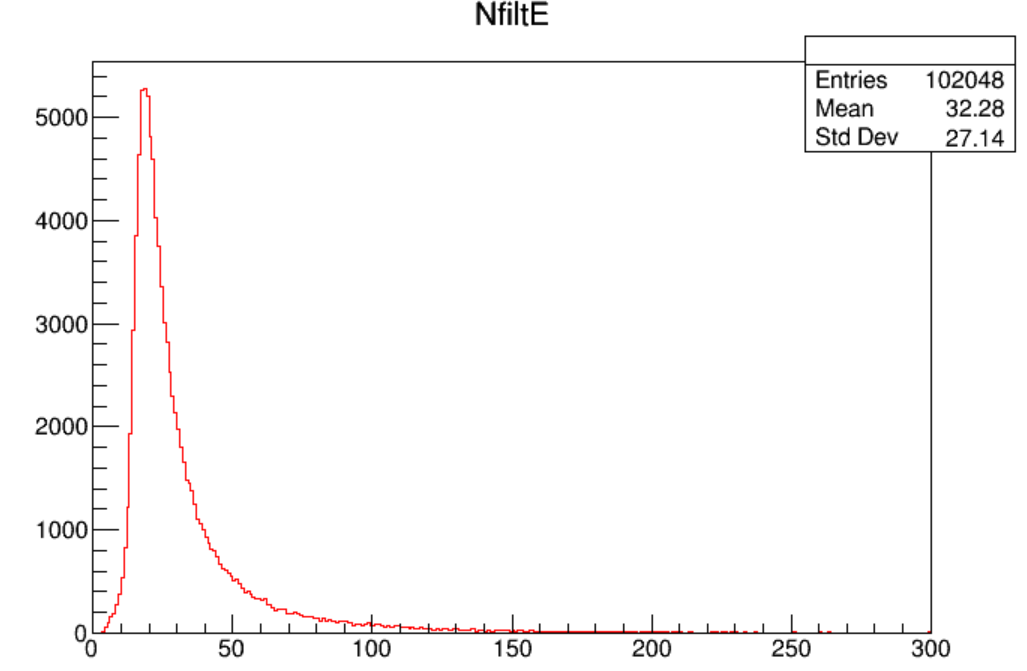 18
19
20
21